Abordagem da Perspetiva do Ciclo de Vida e a ISO 14001
SC5 / Isabel Lico
2022.12.14
isabel.lico@gmail.com
Perspetiva do Ciclo de Vida e a 14001
A ISO 14001:2015 introduziu o conceito de “perspetiva do ciclo de vida”, com  várias orientações associadas, das quais destacaria as seguintes:
Cláusula dos Aspetos ambientais - ISO 14001:2015, Seção 6.1.2
Definição do ciclo de vida - ISO 14001:2015, Seção 3.3.3
Cláusula do Planeamento e controlo operacional - ISO 14001:2015, Seção 8.1
Anexo á norma ISO 14001:2015: Aspetos Ambientais - Seção A.6.1.2
Linhas de orientações gerais sobre a implementação - ISO 14004:2016
Perspetiva do Ciclo de Vida e a 14001
Cláusula dos Aspetos ambientais - ISO 14001:2015, Seção 6.1.2
Esta Cláusula dos aspetos contém requisitos precisos sobre a perspetiva do ciclo de vida. A cláusula refere: “No âmbito definido para o sistema de gestão ambiental, a organização deve determinar os aspetos ambientais das suas atividades, produtos e serviços que pode controlar e aqueles que pode influenciar, assim como os seus impactos ambientais associados, considerando uma perspetiva de ciclo de vida.”
Perspetiva do Ciclo de Vida e a 14001
A organização deve fazer refletir este requisitos, no seu SGA, avaliando a necessidade de analisar os aspetos que podem ser controlados ou influenciados. Assim, a norma indica que uma organização deve avaliar a sua capacidade de controlar ou exercer influência sobre aspetos ambientais, que podem estar fora de sua fronteira operacional imediata ou instalação.
Perspetiva do Ciclo de Vida e a 14001
B) Definição de Ciclo de Vida (ISO 14001:2015 – 3.3.3)
Etapas consecutivas e interligadas de um sistema de produto (ou serviço), desde a obtenção de matérias-primas, ou sua produção a partir de recursos naturais, até ao destino final.
NOTA 1 à secção: As etapas do ciclo de vida incluem a obtenção de matérias-primas, o design, a produção, o transporte/entrega, a utilização, o tratamento no fim-de-vida e o destino final.
[FONTE: ISO 14044:2006, 3.1, modificado – As palavras “(ou serviço)” foram adicionadas à definição e foi adicionada a NOTA 1 à secção].
Perspetiva do Ciclo de Vida e a 14001
c) Planeamento e controlo operacional (cláusula 8.1)
Nesta cláusula é fornecida uma visão adicional do significado da perspetiva do ciclo de vida. Existem vários requisitos, que vão desde o estabelecimento de controlos no desenvolvimento de produtos, até à determinação de requisitos no SGA, associados:
às práticas de compras, 
à comunicação dos requisitos do SGA a contratados, 
à partilha de informações sobre impactes relacionados com a atividade a jusante.
Perspetiva do Ciclo de Vida e a 14001
Definição de Ciclo de Vida (ISO 14001:2015 – 3.3.3)
Especificamente, a norma refere: " Em coerência com a perspetiva de ciclo de vida, a organização deve:
estabelecer controlos, conforme apropriado, para assegurar que o(s) seu(s) requisito(s) ambiental(ais) é(são) tratado(s) no processo de design e desenvolvimento de produtos ou serviços, considerando cada etapa do seu ciclo de vida;
Perspetiva do Ciclo de Vida e a 14001
Definição de Ciclo de Vida (ISO 14001:2015 – 3.3.3)
determinar os seus requisitos ambientais para a compra de produtos e serviços, conforme apropriado;
comunicar os seus requisitos ambientais relevantes aos fornecedores externos, incluindo subcontratados;
considerar a necessidade de fornecer informação sobre os potenciais impactes ambientais significativos associados ao transporte ou entrega, à utilização, ao tratamento de fim-de-vida e ao destino final dos seus produtos e serviços.
Perspetiva do Ciclo de Vida e a 14001
d) Anexo à norma ISO 14001:2015: Aspetos ambientais (Secção A.6.1.2)
Neste Anexo afirma-se claramente que não é necessária uma ACV detalhada para estar em conformidade com a ISO 14001:2015. Contudo, a ênfase permanece na análise da atividade a montante e a jusante para um produto ou serviço, que é descrito como incluindo etapas como: aquisição de matérias-primas, design, produção, transporte ou entrega, utilização, tratamento de fim-de-vida e destino final.
Perspetiva do Ciclo de Vida e a 14001
d) Anexo à norma ISO 14001:2015: Aspetos ambientais (Secção A.6.1.2)
O Anexo esclarece que “é suficiente uma reflexão séria sobre as etapas do ciclo de vida que podem ser controladas ou influenciadas pela organização.” 
A norma permanece flexível na forma como as etapas são avaliadas e como os impactes associados a estas atividades a montante e a jusante, devem ser incorporados no SGA.
Perspetiva do Ciclo de Vida e a 14001
e) Linhas de orientação gerais sobre a implementação – ISO 14004
As orientações gerais sobre a implementação (ISO 14004) fornecem esclarecimentos adicionais sobre a forma como uma perspetiva do ciclo de vida se deve combinar a uma avaliação de aspetos ambientais existente. As orientações enfatizam que a organização se deve concentrar no que pode controlar ou influenciar no espectro das etapas de um produto ou serviço. São mencionados vários fatores importantes que devem ser tidos em consideração, tais como:
Perspetiva do Ciclo de Vida e a 14001
e) Linhas de orientação gerais sobre a implementação – ISO 14004
Etapas do ciclo de vida do produto ou serviço
Grau de controlo ou influência sobre quaisquer etapas do Ciclo de Vida
 Vida útil do produto
Influência na cadeia de fornecimento
Duração da cadeia de fornecimento
Perspetiva do Ciclo de Vida e a 14001
Em linhas gerais a norma pretende que:
sejam avaliados os impactos ambientais além do limite organizacional (na maioria dos casos, para além das suas instalações);
a organização analise de perto as relações da cadeia de valor (por exemplo, fornecedores) e como os aspetos dos membros da cadeia afetam o próprio desempenho ambiental da organização, e
a organização considere a sua capacidade de controlar ou influenciar aspetos que fazem parte de uma visão do ciclo de vida.
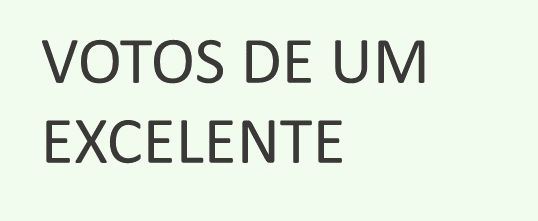 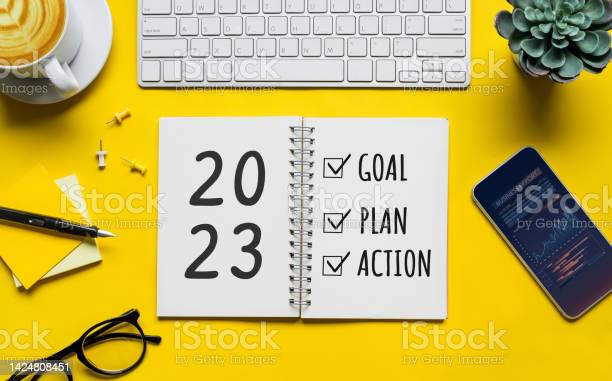 OBRIGADA
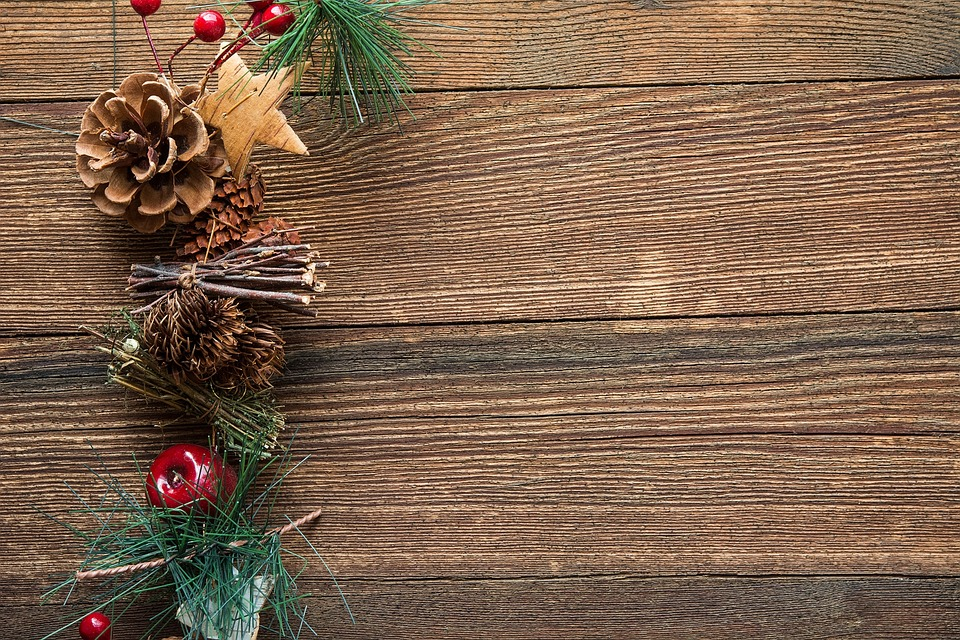 FELIZ NATAL